(VSR Challenge) DPRIS and PIES
May 2019
Compensation Service
[Speaker Notes: Welcome to the Introduction to Medical Electronic Performance Support System (E P S S) course. To advance each slide, click anywhere on the screen.]
Lesson Objectives
Identify the purpose and functionality of the Defense Personnel Records Information Retrieval System (DPRIS) and Personnel Information Exchange System (PIES)

Identify what records are available through DPRIS Web and PIES 

Demonstrate how to create a request and navigate the functions within DPRIS Web and PIES
2
[Speaker Notes: Lesson Objectives
Upon completion of this lesson, you will be able to:
Identify how to access Medical EPSS
Identify how to access the Help Menu
Determine how to access the menu tabs at the top of the Medical EPSS
Determine how to utilize the Search function box on the main menu
Identify other reference tools 
Locate elements within the Medical EPSS in a practical activity]
References
M21-1, Part III, Subpart iii, 2.A, General Information on Service Records
M21-1, Part III, Subpart iii, 2.D, Requesting Information and Records Through the Personnel Information Exchange System (PIES)
M21-1, Part III, Subpart iii, 2.I.4, Requests for Records Through the Defense Personnel Records Information Retrieval System (DPRIS)
DPRIS Website and PIES User Guides
DPRIS Web to PIES Cross Reference Guide
3
[Speaker Notes: Reference
The references for this course are listed on the screen. You may click any hyperlinked references for further details.
Compensation Service Intranet Home Page
Rating Job Aids 
http://epss.vba.va.gov/Medical EPSS]
Defense Personnel Records Information Retrieval System (DPRIS)
An electronic gateway used to request digital copies of Official Military Personnel File (OMPF) documents and to submit request to the Joint Services Records Research Center (JSRRC).

Primarily personnel records and copies of DD-214s, but will also provide some medical and physical examination results

The secure website allows access to the Services' records management systems and is maintained by Defense Manpower Data Center (DMDC).
4
[Speaker Notes: What is the Medical E P S S?
Tutorial information related to medical terminology and issues, using graphics and visual aids to illustrate various medical definitions and concepts
Information regarding the function of the body system and common conditions
Links to obtain more information on specific diseases, body parts, and medical terms]
DPRIS Advantages
Provides standard index of all images contained in each branch’s OMPF systems (except Coast Guard)

Includes follow-up message capability

Single-source repository for most branches

On average, images are received in less than 48 hours
5
[Speaker Notes: What is the Medical E P S S?
Tutorial information related to medical terminology and issues, using graphics and visual aids to illustrate various medical definitions and concepts
Information regarding the function of the body system and common conditions
Links to obtain more information on specific diseases, body parts, and medical terms]
VSR Roles and Responsibilities
Initiate requests for OMPF information

Upload the request and any available records into eFolder

Initiate and manage secure follow-up messages

Submit any questions or suggestions using the Assistance Form
6
Records Availability
7
Using DPRIS Web
DPRIS Website: https://www.dpris.dod.mil

All VARO users shall use their Personal Identity Verification (PIV) badge and PIN to log in

Prospective users should contact their DPRIS super user or manager to become authorized users
8
DPRIS Website
9
Home Screen
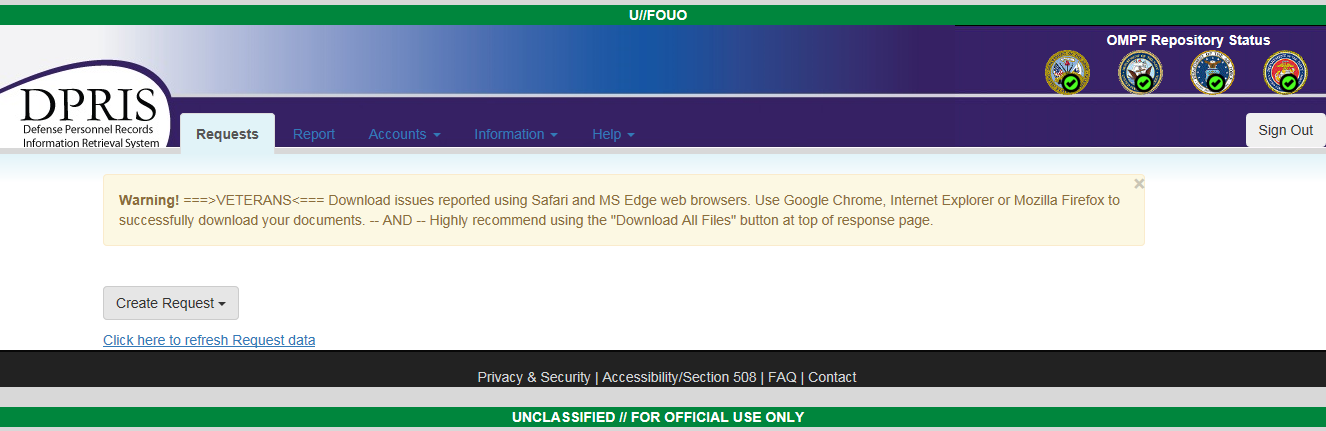 10
OMPF Request Form
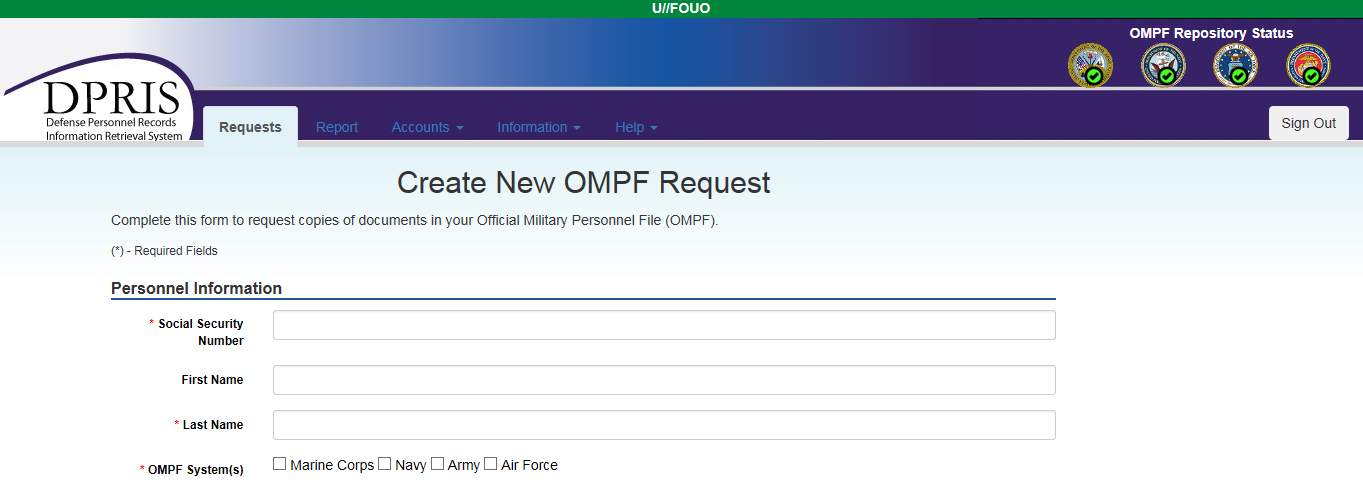 11
Document Index
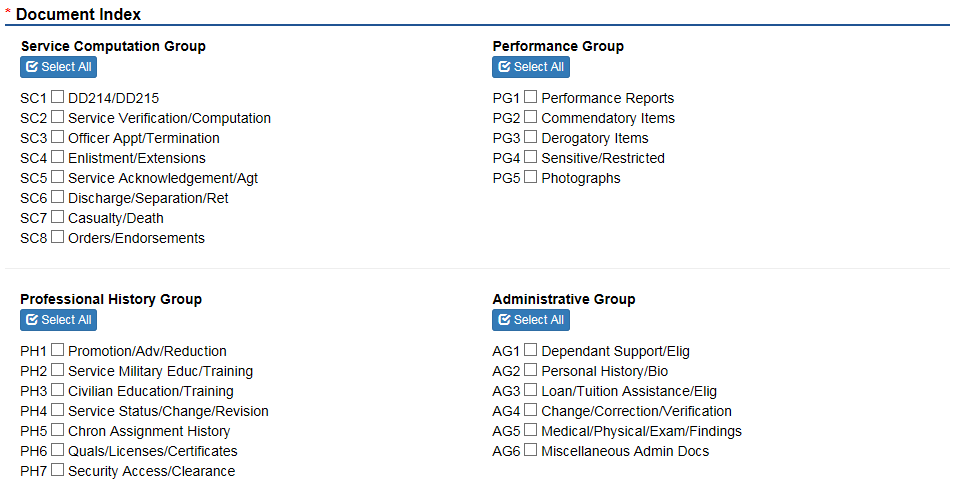 *Remember to take a screenshot of this request page to upload into the eFolder*
12
Requests Screen
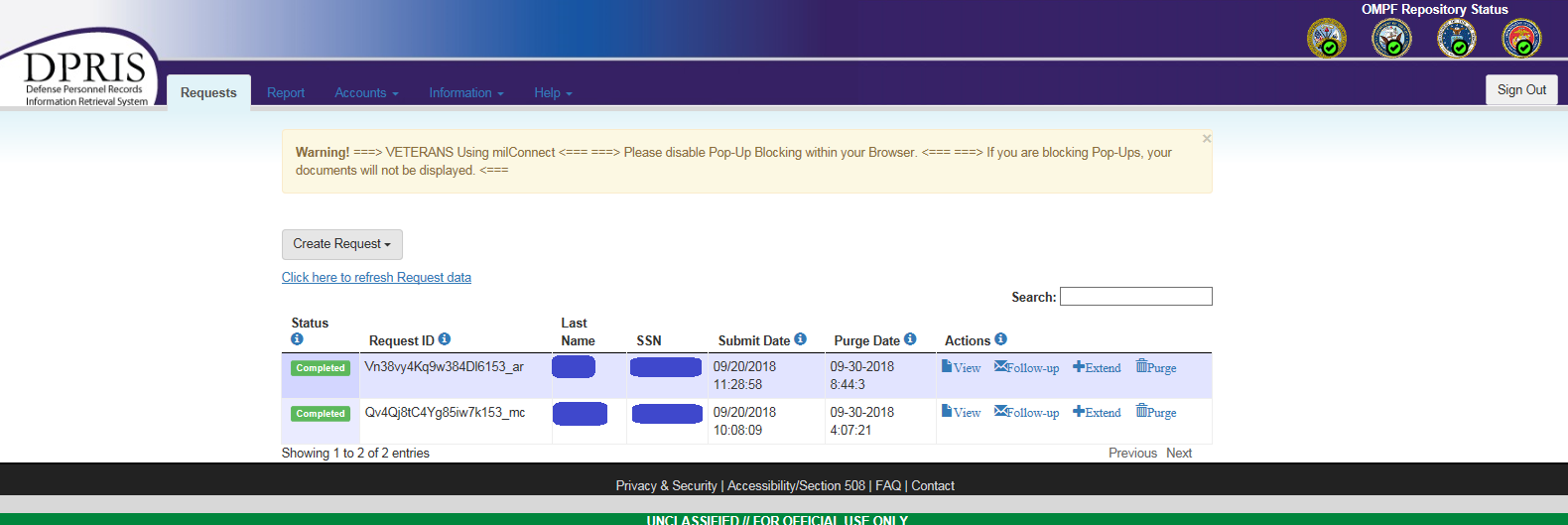 13
Response
14
DPRIS Help
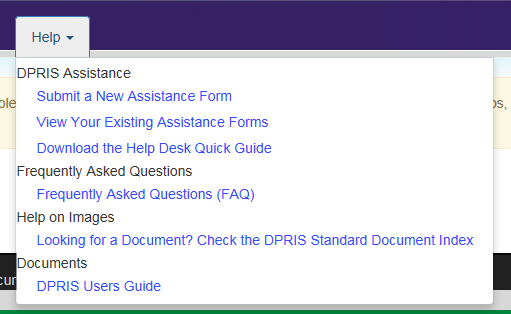 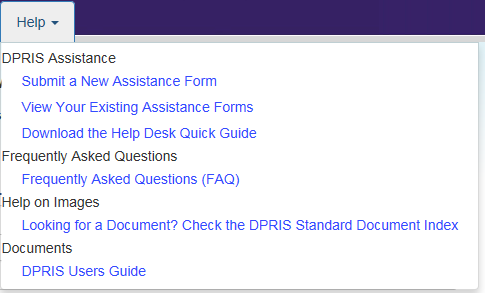 15
Assistance Form
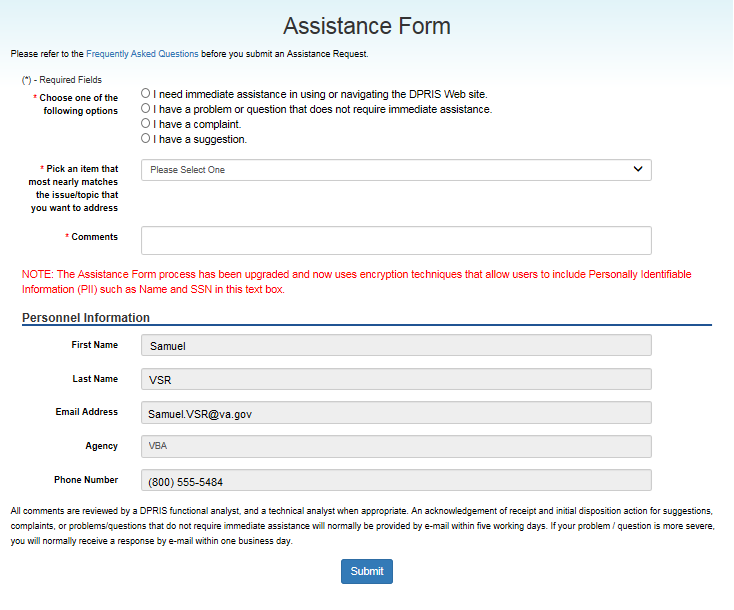 16
Personnel Information Exchange System (PIES)
VA application used to request Service Treatment Records (STRs) and Personnel Records from the National Personnel Records Center (NPRC) and individual branches of service.
17
NPRC STRs
18
NPRC Personnel Records
19
PIES Home Screen
20
SHARE: BIRLS – VID
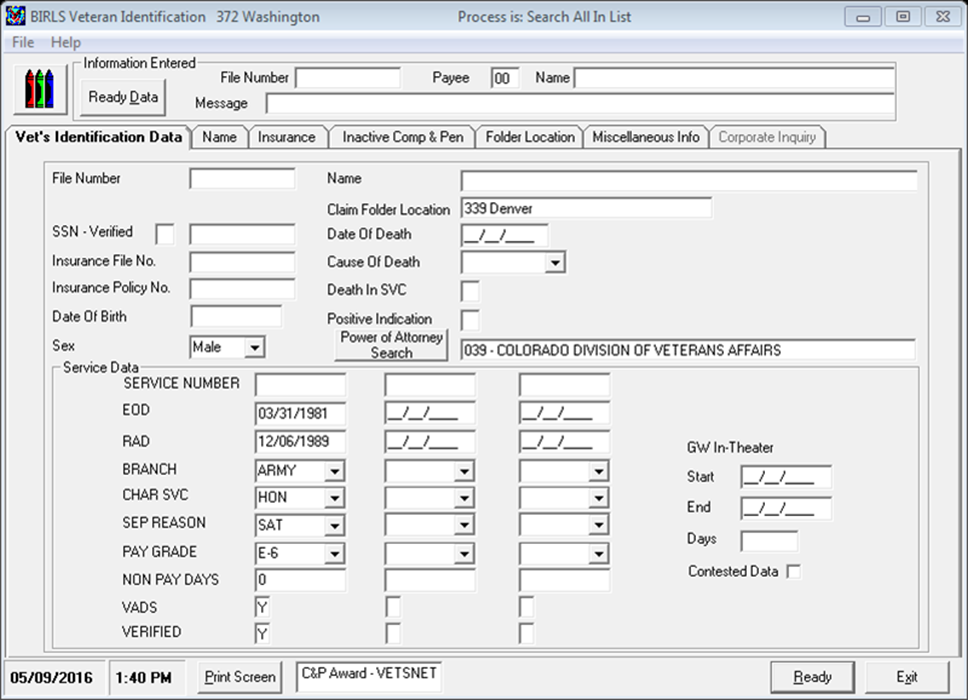 BIRLS Inquiry: Vet’s
Identification Data (VID)
Screen Information is transferred to PIES
21
Using PIES
22
Using PIES (cont.)
23
DPRIS to PIES Cross Reference Guide
DPRIS Web to PIES Cross Reference Guide is available on the Compensation Service Intranet Home Page under:
Procedures (212)
PIES/DPRIS
24
Review
Questions?
25
[Speaker Notes: Questions?]